«Использование современных технологий в обучении иностранному языку как средство повышения мотивации учащихся»
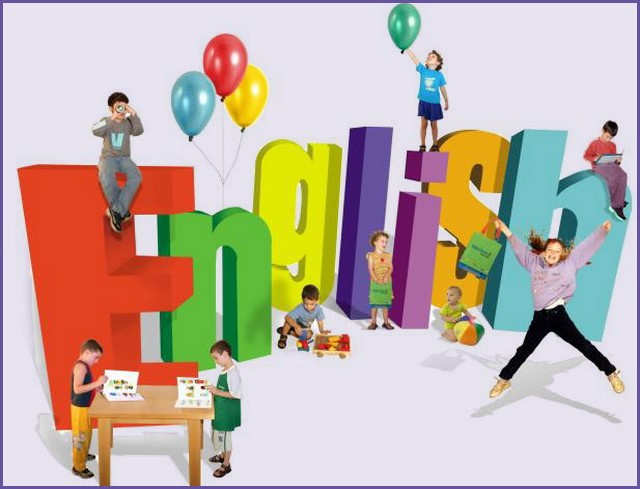 Солохудинова Н.А. учитель английского языка
МКОУ «Бобровская СОШ» 2012 г.
Объектом исследования  является процесс обучения ИЯ.

Предмет исследования: современные технологии в обучении иностранному языку, как средство повышения мотивации учащихся.

Цель исследования: теоретическое обоснование и разработка педагогических условий, обеспечивающих использование новых технологий в школе через усиление мотивов изучения предмета «Английский язык».

Гипотеза исследования: 
      современные технологии способствуют повышению мотивации изучения ИЯ и совершенствованию знаний и культуры учащихся, и при определённых условиях могут быть эффективно использованы в учебном процессе для обучения. 

Задачи исследования:.
      Рассмотреть сущность мотивации.
      Теоретически обосновать использование технологий в учебном процессе.
       Изучить влияние современных технологий на мотивацию обучения.
.
Мотивация -
результат внутренних потребностей человека
его интересов и эмоций
 целей и задач
наличие мотивов, направленных на активизацию его деятельности
Истоки учебной мотивации
Интерес к информации (познавательная потребность).
Интерес к способу действия.
Интерес к людям, организующим процесс или участвующим в нем.
Потребность в самовыражении и (или) самопрезентации.
Потребность в самообразовании  и (или) самовоспитании.
Актуализация творческой позиции.
Осознание значимости происходящего для себя и других.
Потребность в социальном признании.
Избегание наказания (физического или морального).
Получение материальных выгод и преимуществ.
«Новые педагогические технологии »
«Жизнь как постоянное учение» (уметь учиться) 
«Жизнь рядом с другими людьми» (уметь взаимодействовать) 
«Жить, чтобы самосовершенствоваться: в профессии, окружающей среде, в душе» 
 (уметь думать, размышлять)
Атмосфера энтузиазма, оптимизма и веры детей в свои способности и возможностиВнедрение азартных технологийИспользование креативной методики Проектная методикаТехнологии интегрированного обучения Технологии перспективно-опережающего обучения Работа с газетными материаламиПрименение новых информационных технологий(презентации, компьютерное тестирование)Внеурочная деятельностьДистанционные олимпиадыМузыкаХудожественный перевод стихотворенийИгра Применение здоровье сберегающих технологий (атмосфера сотрудничества, музыка, смена деятельности и форм урока, режимов и приемов работы, физкультминутки)
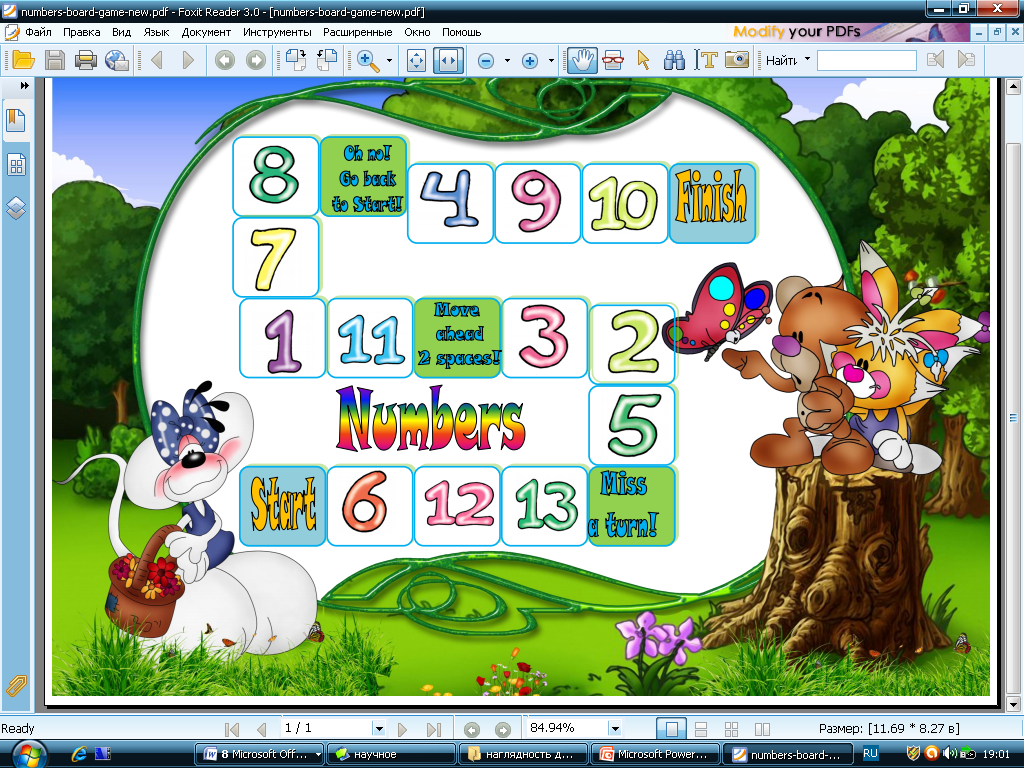 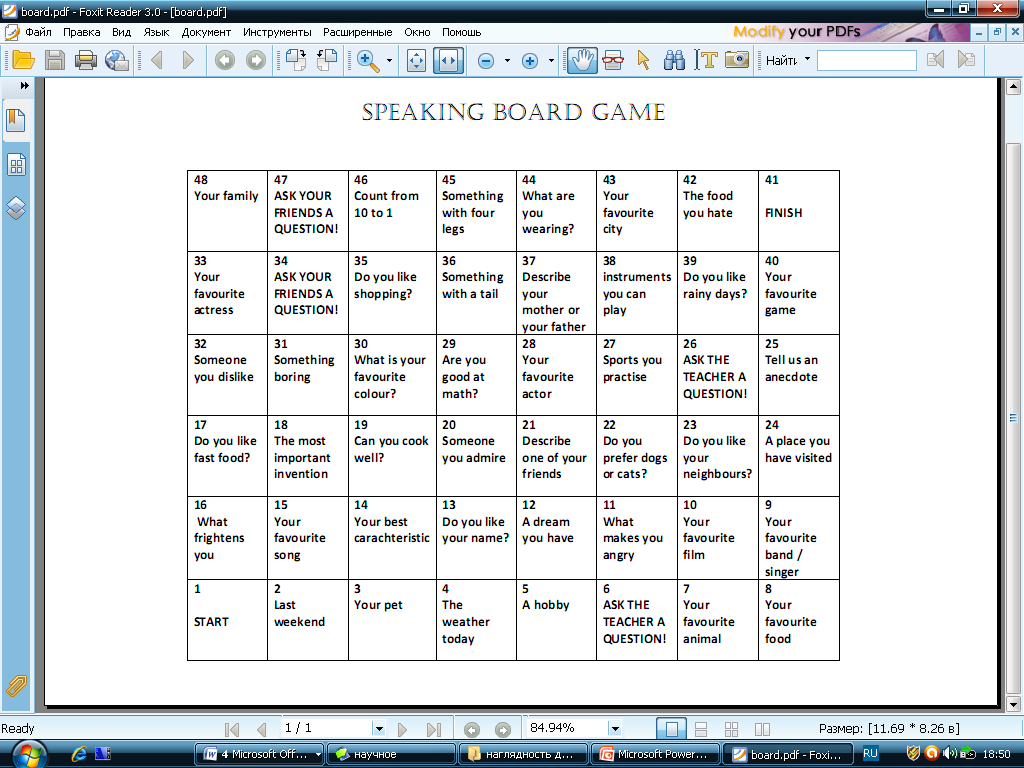 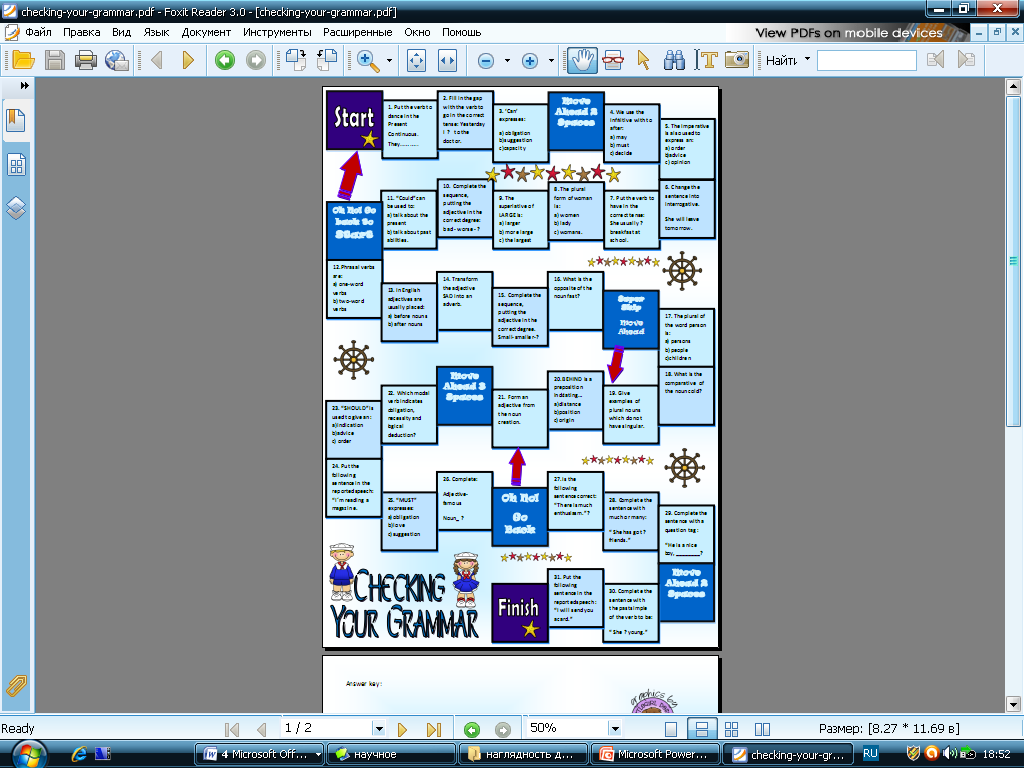 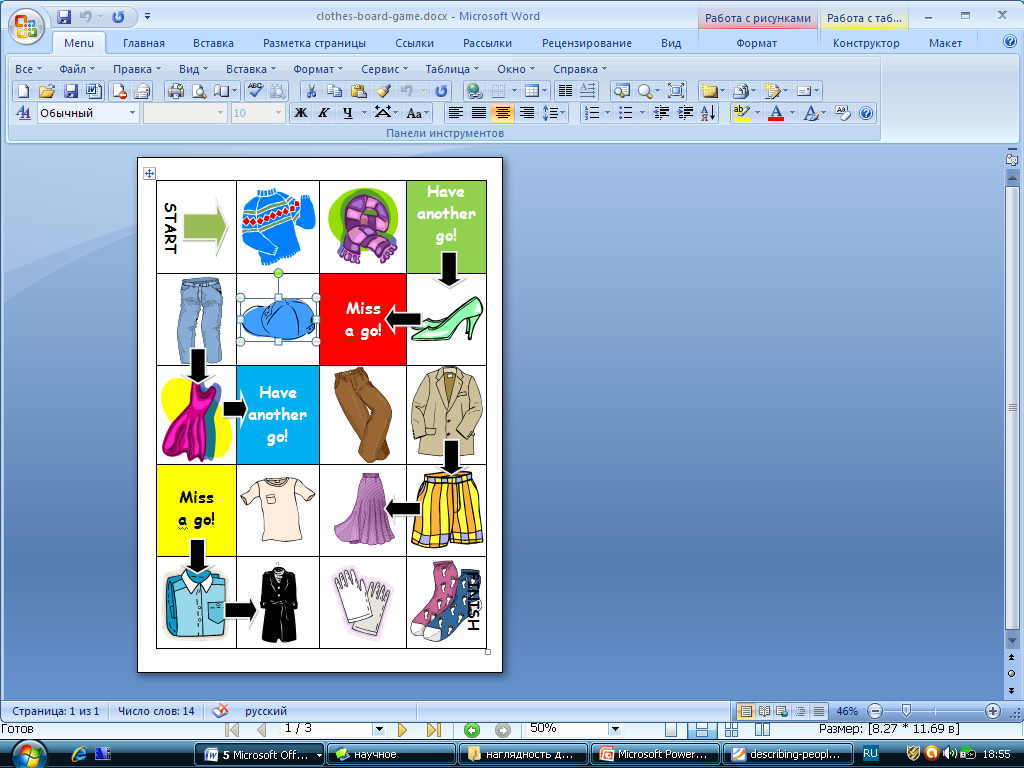 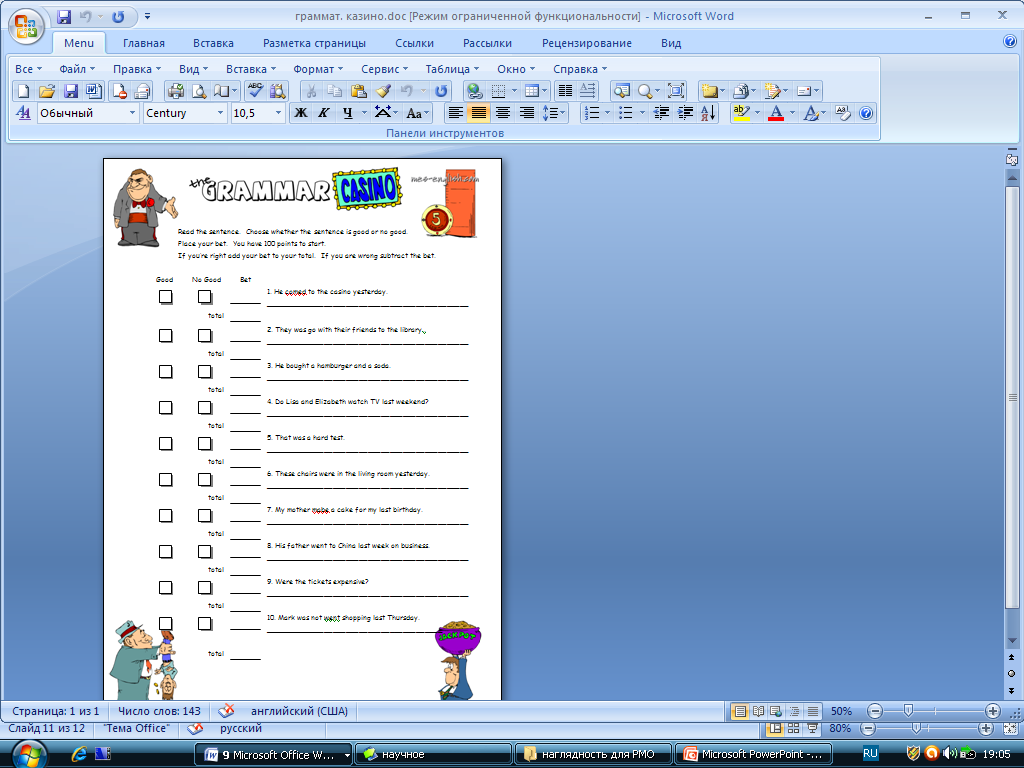 Чем легче учителю,тем труднее ученику.Чем труднее учителю,темлегче ученику.Чем больше будетучитель сам учиться,обдумывать свой урок и соизмерять с силамиученика,чем больше будет следитьза ходом мысли ученика,чем большевызывать на вопросы и ответы,тем легче будет учиться ученик.Л.Н.Толстой